Metafisica delle sentenze della Corte costituzionale II
Sentenze interpretative di rigetto
dichiarano infondate le
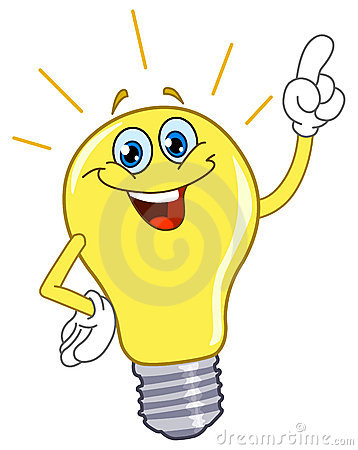 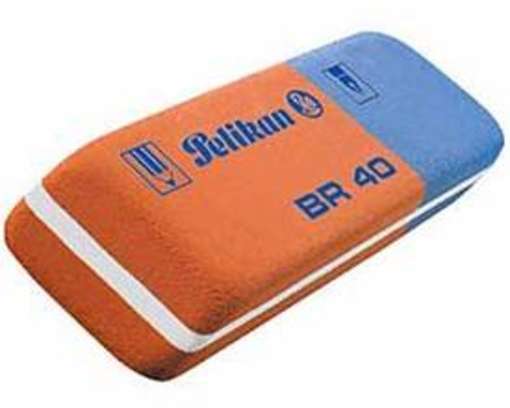 questioni
disposizioni
ossia i dubbi circa il contrasto tra norme
cose
idee
vs.
Perché è sbagliata l’interpretazione della disposizione oggetto
Interpretazione conforme a Costituzione
“in linea di principio, le leggi non si dichiarano costituzionalmente illegittime perché è possibile darne interpretazioni incostituzionali… ma perché è impossibile darne interpretazioni costituzionali”:  sent. 356/1996
cose
idee
Si impugnano le disposizioni per le norme che significano e si devono applicare al caso concreto, in quanto si assume che violino le norme espresse dalle disposizioni costituzionali
Un esempio: sent. 413/2004
Il “fattino”:
Considerato in diritto
 
    1. - La Corte di cassazione dubita, in riferimento agli artt. 2, 3, 13 e 24, quarto comma, della Costituzione, della legittimità costituzionale dell'art. 314, comma 3, del codice di procedura penale, nella parte in cui non prevede che la riparazione per l'ingiusta detenzione venga riconosciuta anche «in caso di archiviazione per morte del reo», qualora successivamente sia stata pronunciata  nei confronti dei coimputati, sulla base del medesimo materiale probatorio, sentenza di assoluzione perché il fatto non sussiste.
 
    La Corte rimettente - chiamata a pronunciarsi sul ricorso delle figlie di un indagato nei cui confronti era stato emesso provvedimento di archiviazione per morte - rileva che l'estinzione del reato per 'morte del reo' non rientra tra le formule di proscioglimento a cui è ricollegata l'ingiustizia sostanziale della detenzione, elencate dall'art. 314, comma 1, cod. proc. pen. e richiamate dal comma 3.
La motivazione
Escluso che il caso in esame possa essere ricondotto alle ipotesi di ingiustizia formale della detenzione di cui all'art. 314, comma 2, cod. proc. pen., il giudice a quo ritiene che la disciplina censurata, nella parte in cui esclude la riparazione nel caso di archiviazione per 'morte del reo', qualora l'insussistenza del fatto addebitato all'indagato deceduto risulti accertata dalla sentenza irrevocabile di assoluzione pronunciata nei confronti dei coimputati, sia intrinsecamente irragionevole.   
 
    Alla luce delle considerazioni svolte nelle sentenze della Corte costituzionale numeri 310 del 1996, 446 del 1997 e 109 del 1999, la Corte di cassazione rileva inoltre che la norma censurata contrasta: con l'art. 3 Cost., in quanto detta una disciplina irragionevolmente deteriore in relazione al caso in cui l'indagato non ha potuto, solamente perché nel frattempo deceduto, essere assolto come i coimputati con una delle formule che avrebbero consentito di esercitare il diritto alla riparazione per l'ingiusta detenzione; nonché con gli artt. 2 e 13 Cost., in quanto, avendo l'istituto della riparazione «un fondamento squisitamente solidaristico», in presenza di una privazione della libertà personale rivelatasi a posteriori comunque ingiusta, si deve avere riguardo «unicamente alla oggettività della lesione».
%
2. - La questione non è fondata, nei sensi di cui in motivazione.
 
3. – Ripetutamente chiamata a pronunciarsi sulla sfera di applicazione dell'art. 314 cod. proc. pen., questa Corte ne ha dichiarato l'illegittimità costituzionale nella parte in cui non prevede il diritto all'equa riparazione per la detenzione ingiustamente subita a seguito di erroneo ordine di esecuzione (sentenza n. 310 del 1996) e di arresto in flagranza o di fermo (sentenza n. 109 del 1999). La Corte ha fatto riferimento sia all'art. 3 Cost., a causa del trattamento discriminatorio riservato alle situazioni esaminate rispetto a quella di chi abbia subito la detenzione a seguito di una misura cautelare, sia agli artt. 2 e 13 Cost. (sentenza n. 109 del 1999), richiamando la sentenza n. 446 del 1997 nella quale erano già stati posti in luce il fondamento solidaristico della riparazione per l'ingiusta detenzione e l'esigenza che, «in presenza di una lesione della libertà personale rivelatasi comunque ingiusta, con accertamento ex post, in ragione della qualità del bene offeso si deve avere riguardo unicamente alla oggettività della lesione stessa».
 
    Successivamente, sulla base dei principî affermati nelle precedenti sentenze di accoglimento, la Corte ha ritenuto superabili in via interpretativa altri dubbi di legittimità costituzionale prospettati in relazione all'ambito di applicazione dell'art. 314 cod. proc. pen….
%
4. – Nel caso in esame le stesse argomentazioni svolte dalla Corte di cassazione nell'ordinanza con cui è stata sollevata la questione di legittimità costituzionale dell'art. 314, comma 3, cod. proc. pen., emessa prima delle sentenze interpretative alle quali si è fatto riferimento, possono essere agevolmente addotte a sostegno di una lettura della disciplina censurata conforme a Costituzione.
 
    Ove si tenga presente, alla luce dei parametri di cui agli artt. 2, 3, 13 e 24, quarto comma, Cost., che ai fini del riconoscimento del relativo diritto rileva unicamente una privazione della libertà personale rivelatasi a posteriori comunque ingiusta, gli effetti dell'assoluzione con sentenza irrevocabile perché il fatto non sussiste, pronunciata nei confronti dei coimputati della persona la cui posizione era stata archiviata per morte, non possono non essere estesi agli eredi di tale soggetto qualora emerga incontroverti-bilmente che anch'egli sarebbe stato assolto con la medesima formula adottata per i concorrenti nel reato, ove non fosse deceduto prima della conclusione del procedimento.
 
L'interpretazione conforme a Costituzione è avvalorata da significative indicazioni normative, anche di natura sovranazionale….     La questione deve pertanto essere dichiarata non fondata, in quanto l'art. 314, comma 3, cod. proc. pen. va interpretato nel senso che il diritto alla riparazione per l'ingiusta detenzione opera anche in favore degli eredi dell'indagato la cui posizione sia stata archiviata per 'morte del reo', qualora nella sentenza irrevocabile di assoluzione pronunciata nei confronti dei coimputati risulti accertata l'insussistenza del fatto a lui addebitato.
Il dispositivo:
 per questi motivi
 
    LA CORTE COSTITUZIONALE
 
    dichiara non fondata, nei sensi di cui in motivazione, la questione di legittimità costituzionale dell'art. 314, comma 3, del codice di procedura penale, sollevata, in riferimento agli artt. 2, 3, 13 e 24, quarto comma, della Costituzione, dalla Corte di cassazione, con l'ordinanza in epigrafe.
 
    Così deciso in Roma, nella sede della Corte costituzionale, Palazzo della Consulta,  il 13 dicembre 2004.
 
 
    Valerio ONIDA, Presidente
 
    Guido NEPPI MODONA, Redattore